Sistema Numeración Griego
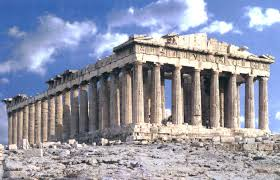 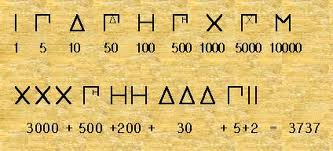